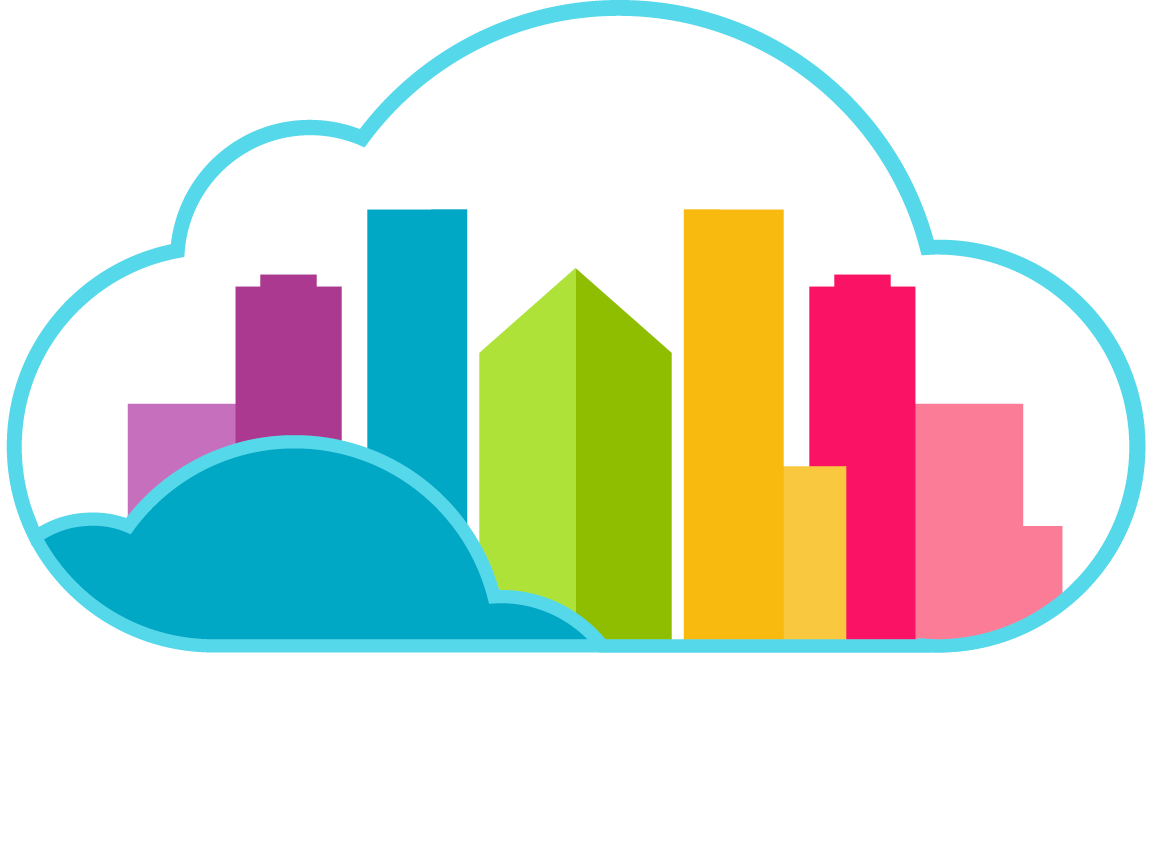 School Air Quality Ambassador Day
11th June 2018 
East Suffolk Council
Agenda
10:00am Welcome! 
10:05am Introduction: Why is Clean Air Important?
10:15am Lesson 1: Explore and Collect data 
11:10am Lesson 2: Design A Clean Air Super Hero
11:45am Pledges 
12:00noon Finish & Certificates
Why is clean air important?
Fresh air is good for digestion.
Improves your blood pressure and heart rate.
It makes you happier.
Strengthens your immune system.
Fresh air cleans your lungs.
You will have more energy and sharper mind.
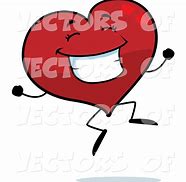 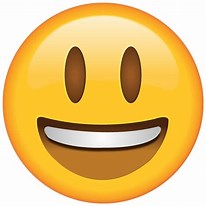 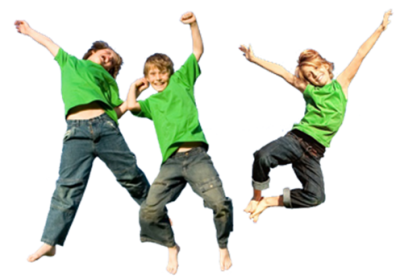 What stops our air being clean?
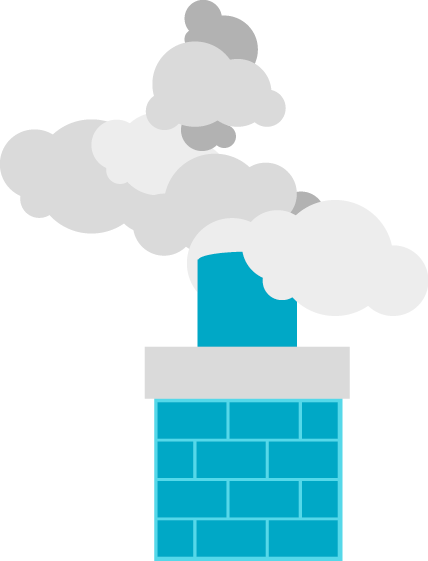 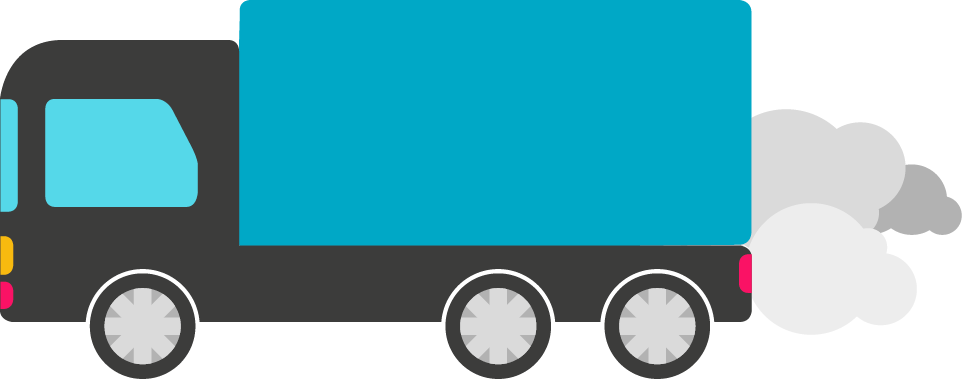 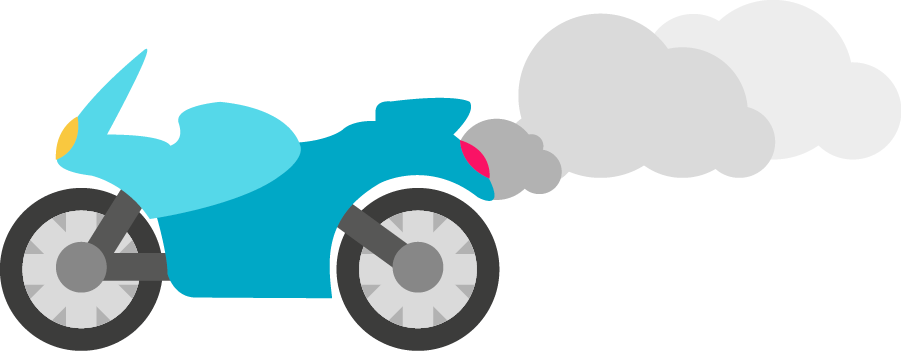 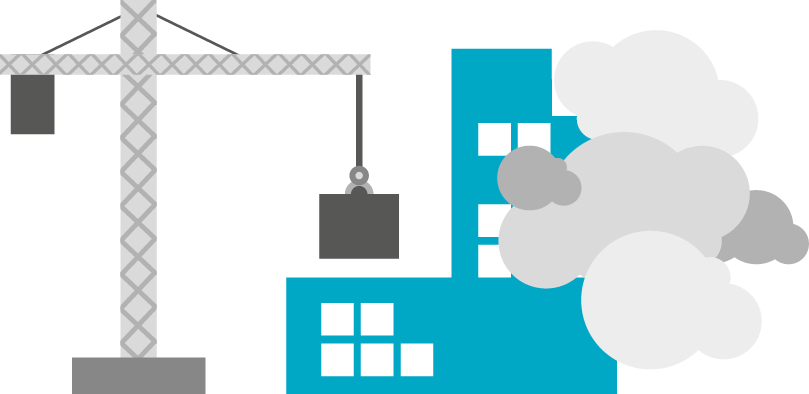 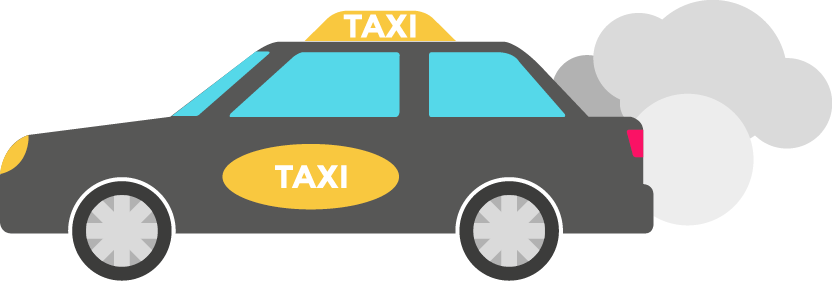 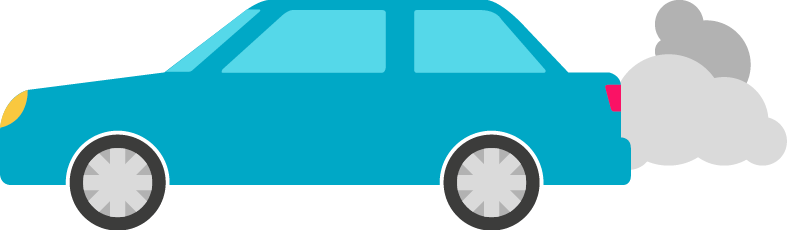 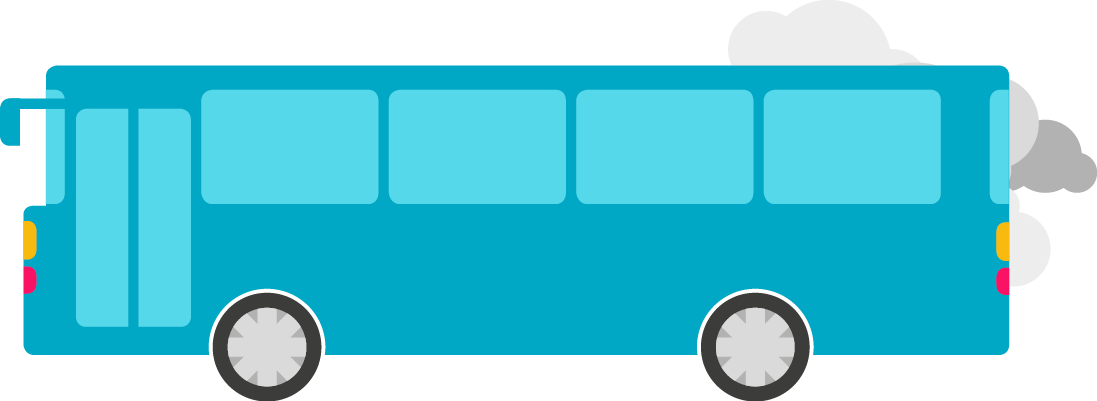 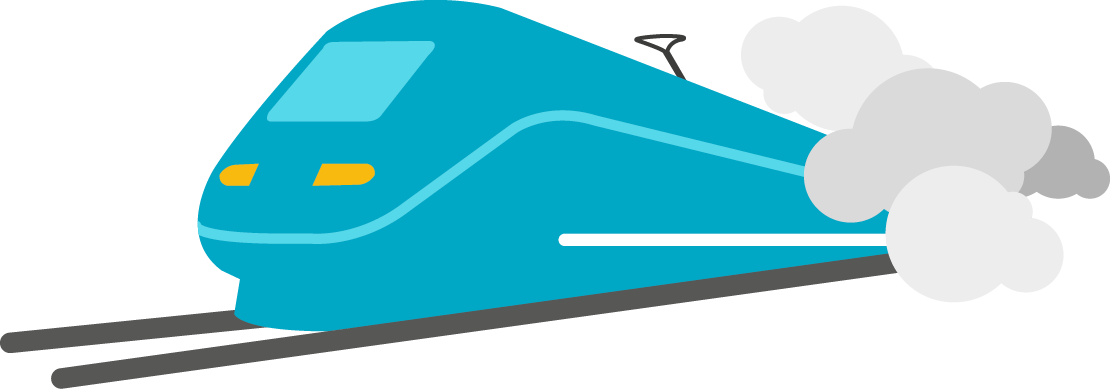 What can we do to avoid air pollution?
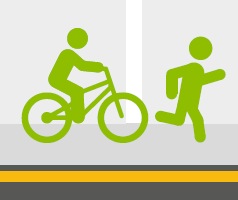 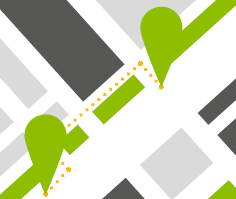 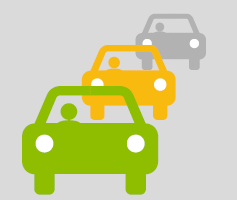 Be physically active
Take low pollution routes and avoid main roads
Avoid sitting in heavy traffic
What can we do to reduce the amount of pollution we produce?
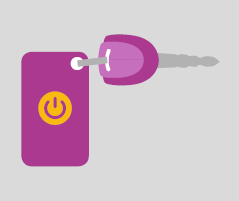 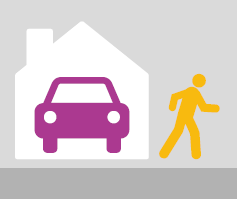 Switch off engines when not moving
Walk, cycle or scoot instead of taking the car
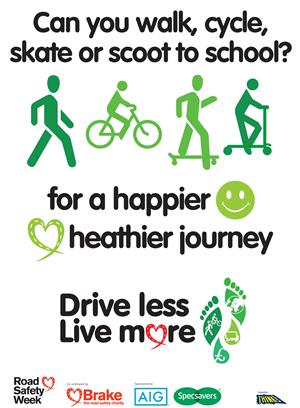 What could we do to reduce air pollution at school?
Lesson 1: Explore and Collect data
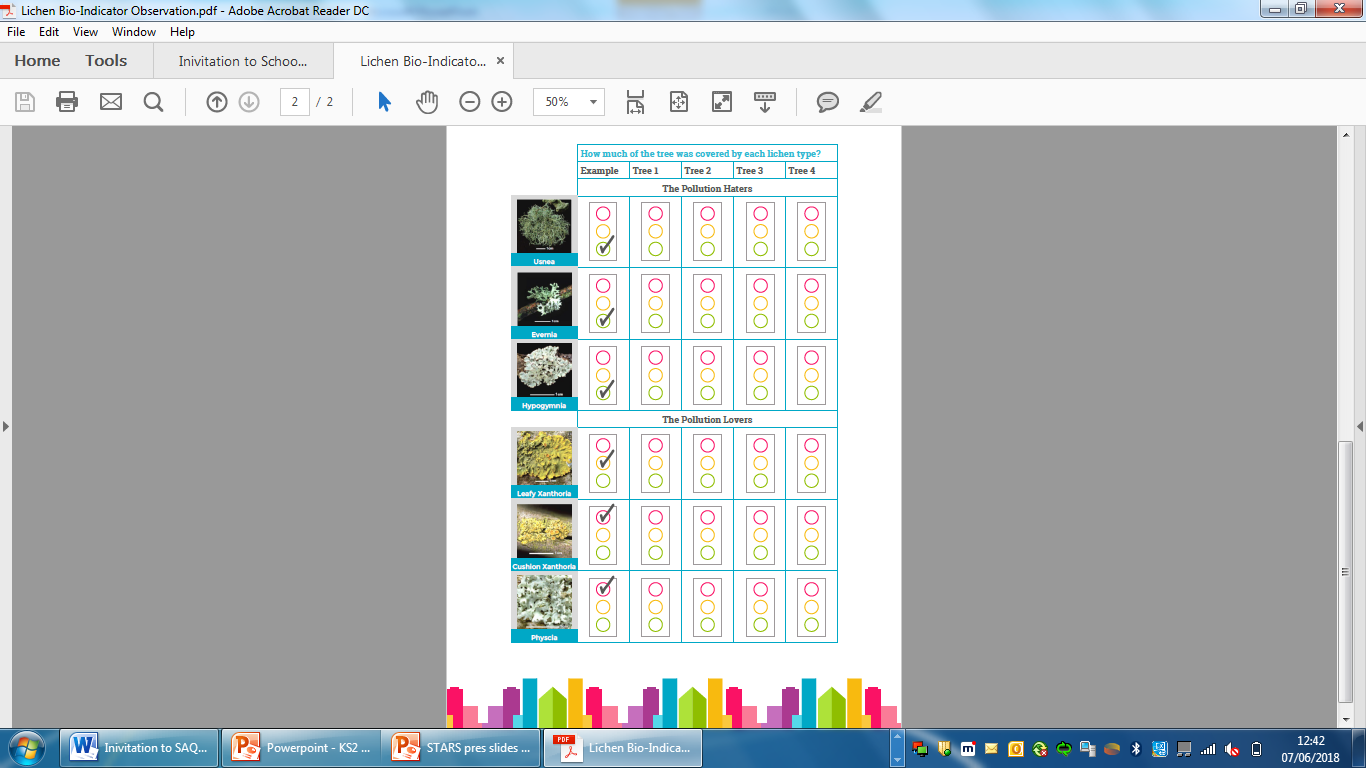 You will need:

Your survey sheet
A pencil
Lesson 2: Design A Clean Air Super Hero and write a comic strip.
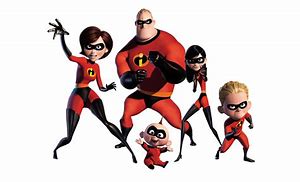 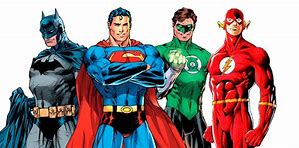 Pledges
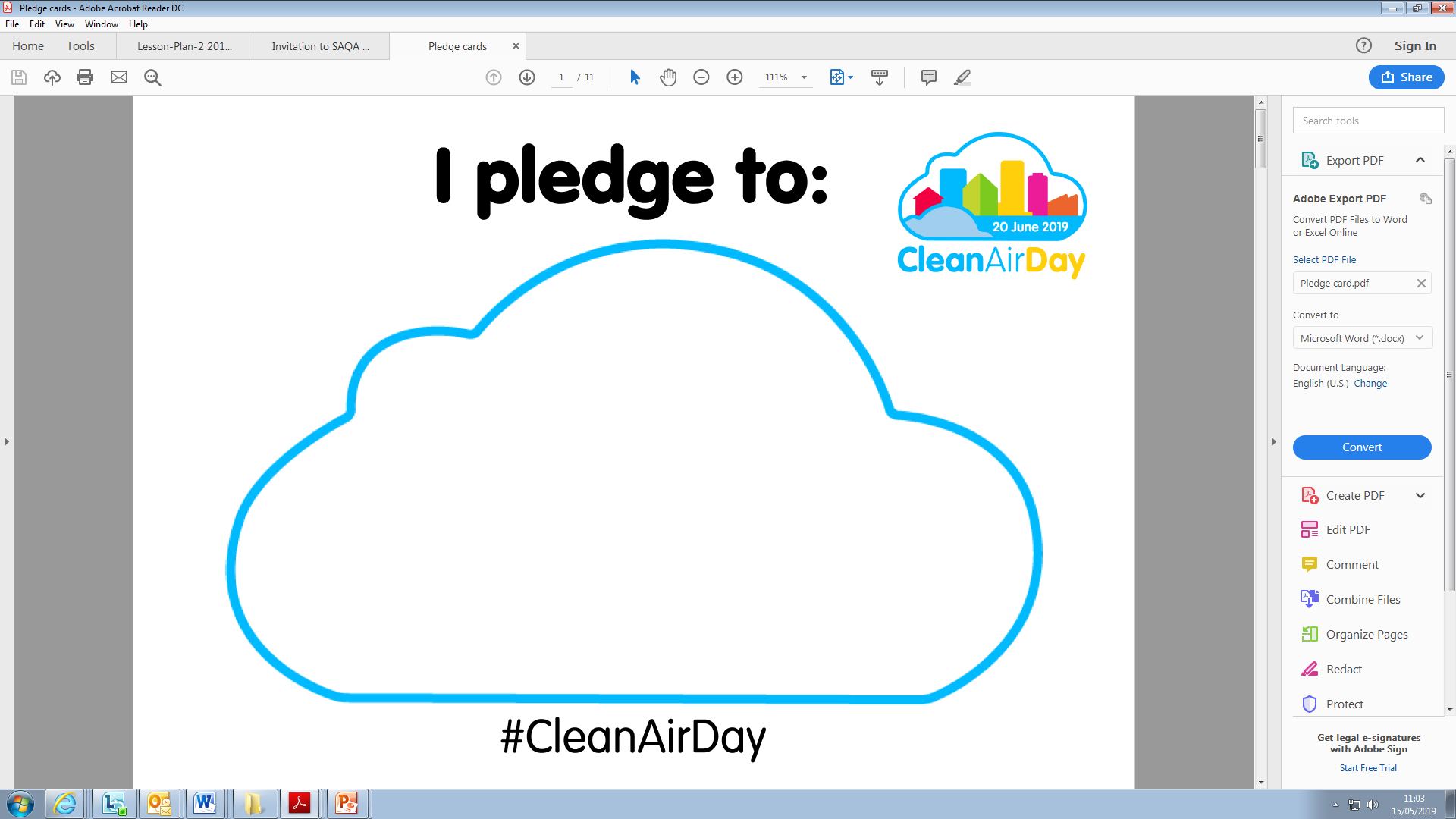 Thank You!
You are now Air Quality Ambassadors for the whole of East Suffolk!
Your school will receive all of the resources from today so that you can share this information with your friends on National Clean Air Day on 20th June. #CleanAirDay
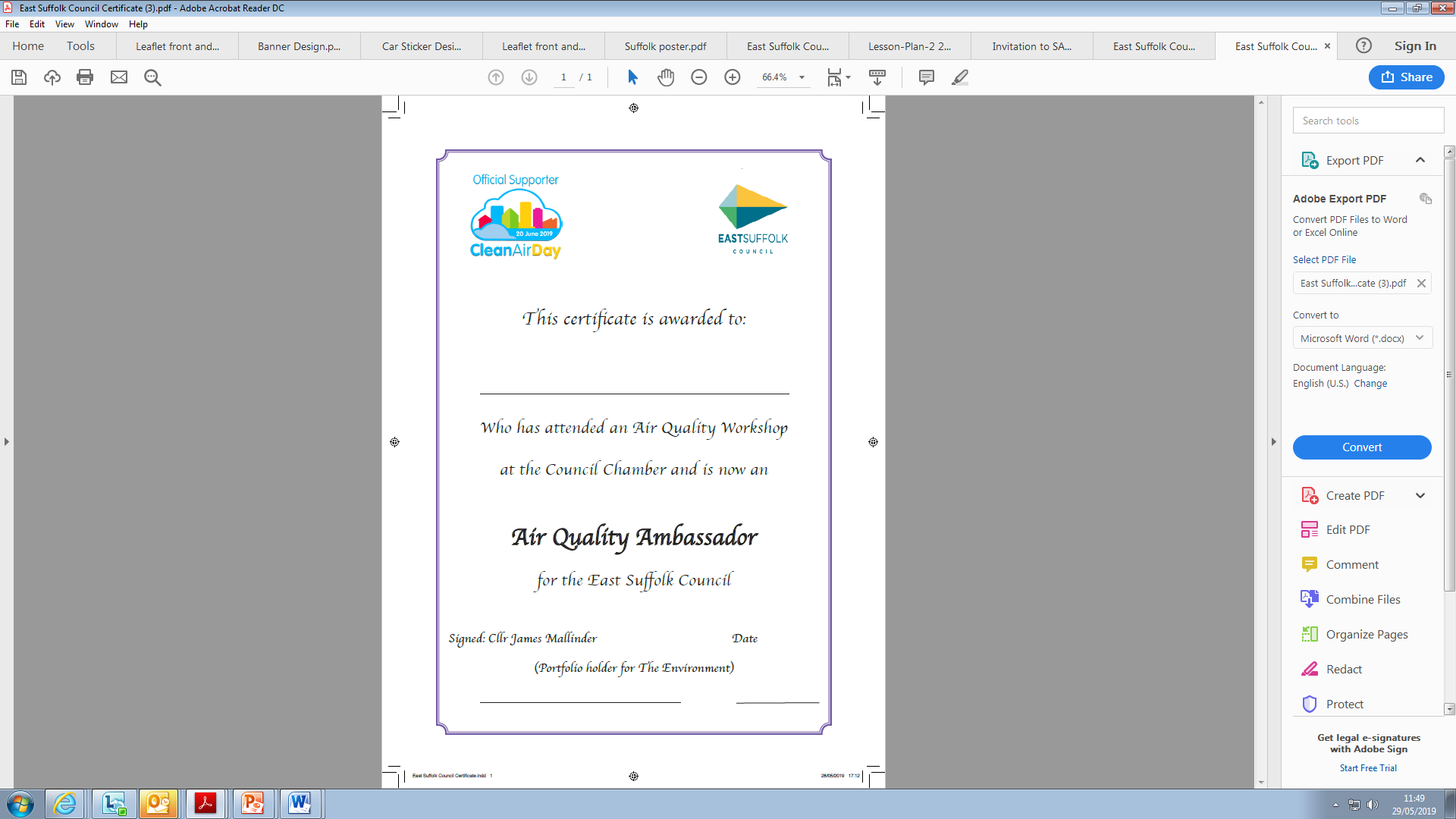 Please hang your certificates up at your school, so that visitors know that you care about air.
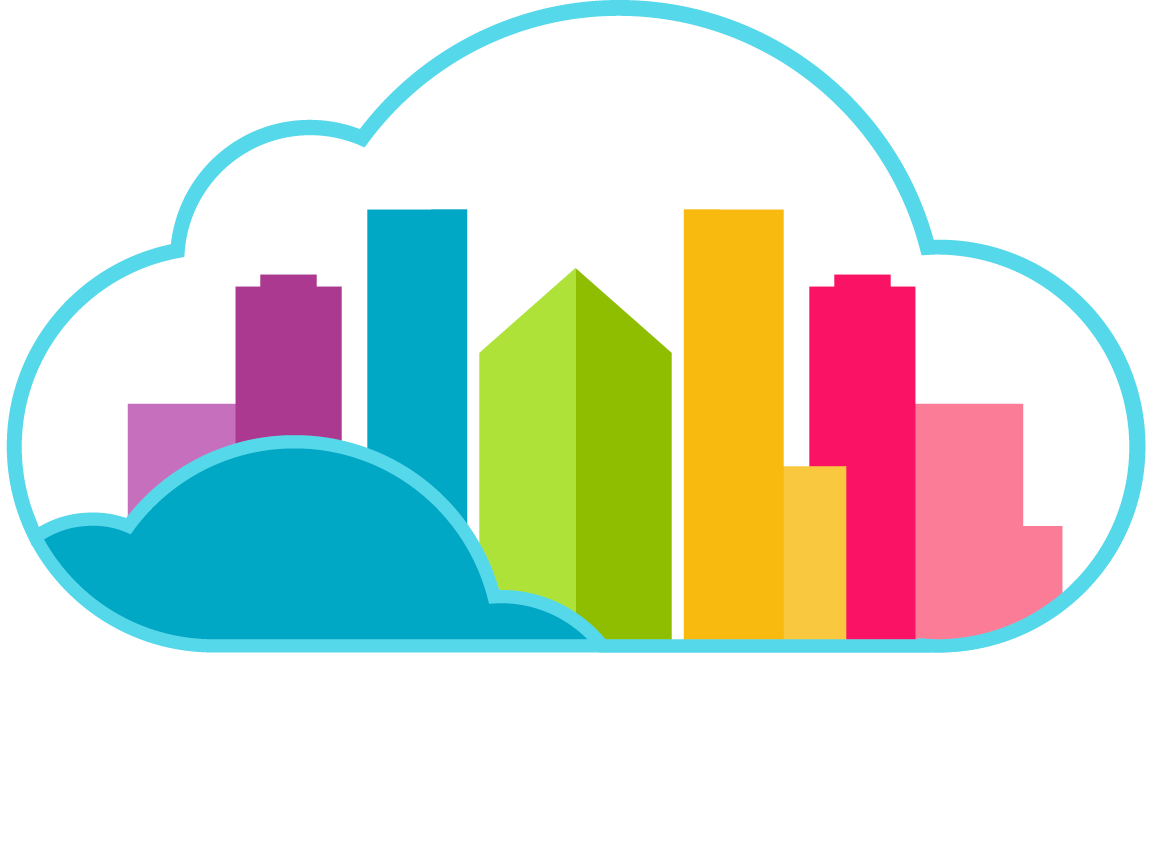 School Air Quality Ambassador Day
11th June 2018 
East Suffolk Council